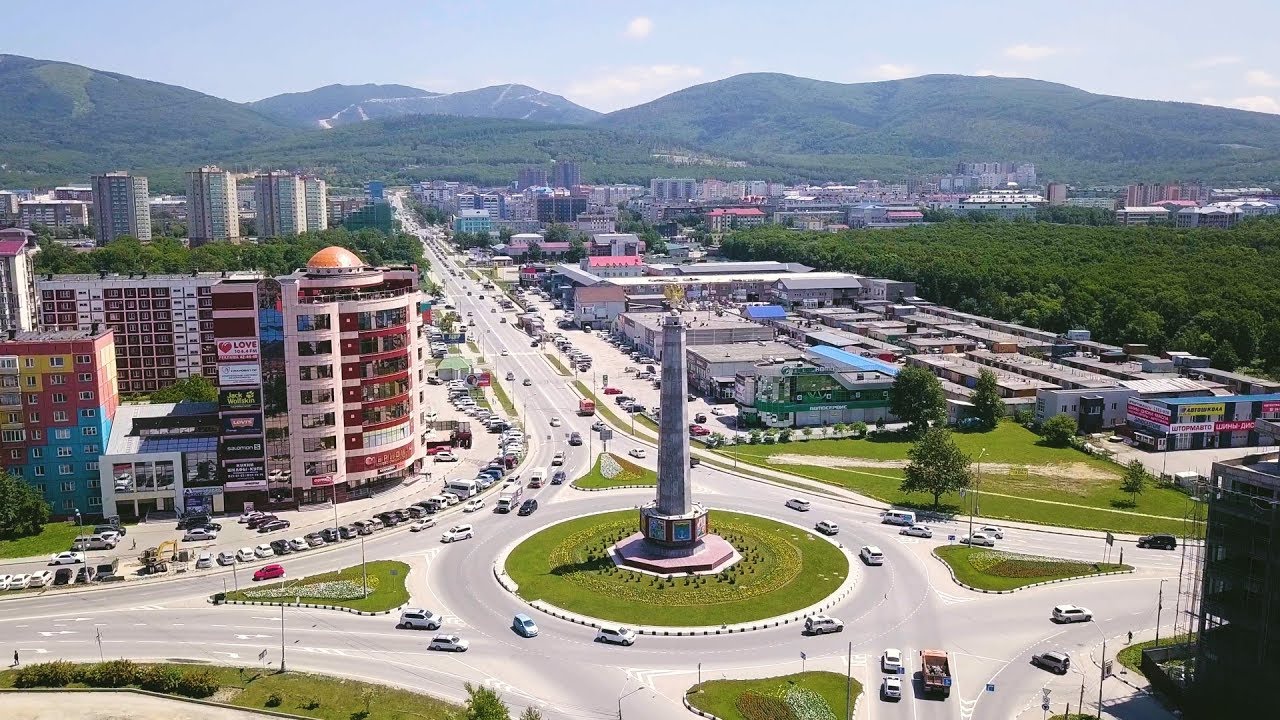 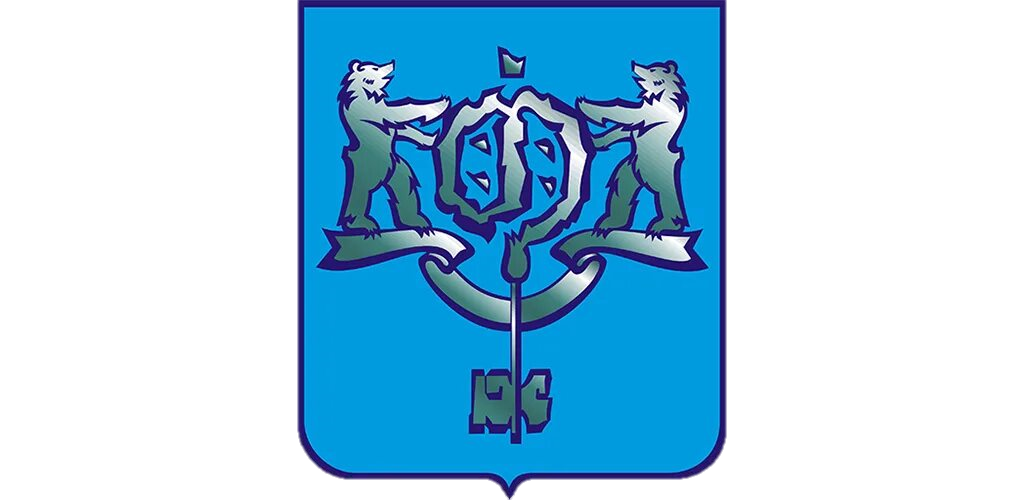 Южно-Сахалинск 
– столица островного региона
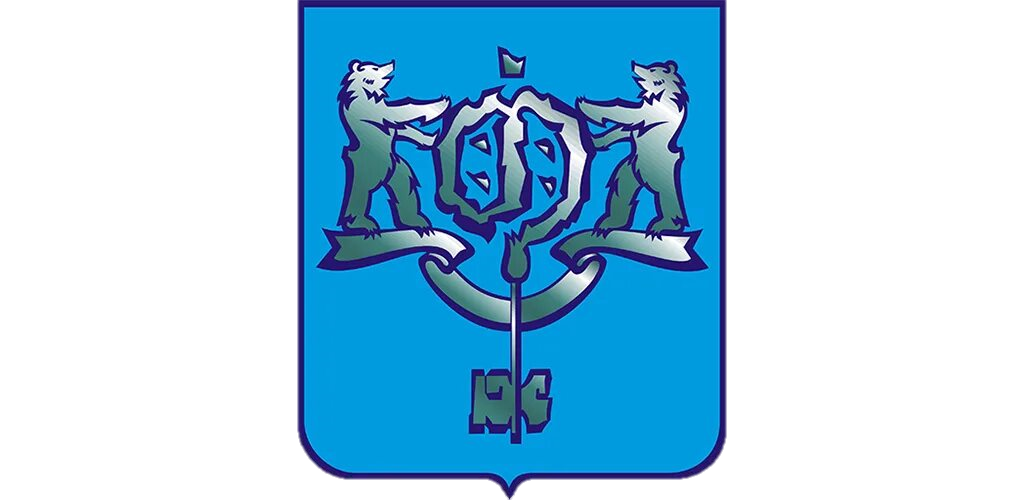 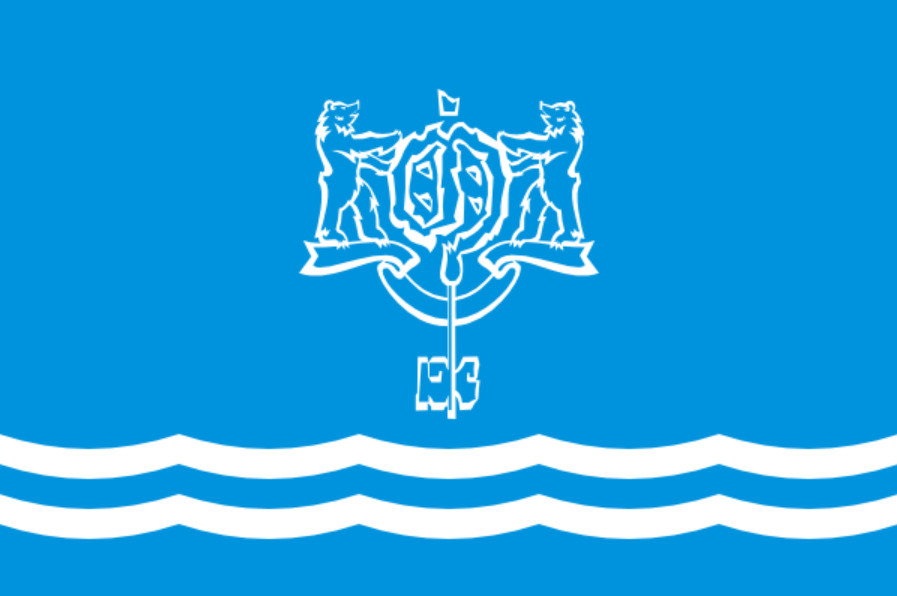 Флаг Сахалина
Герб Сахалина
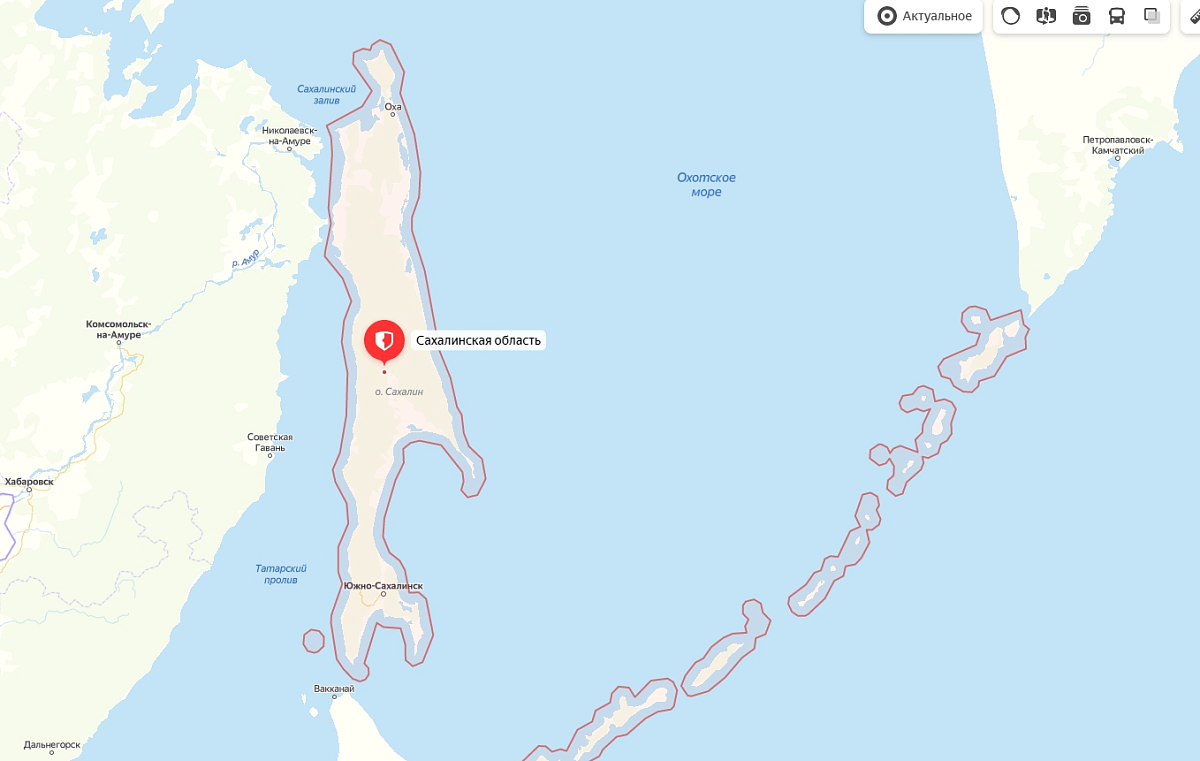 Остров Сахалин
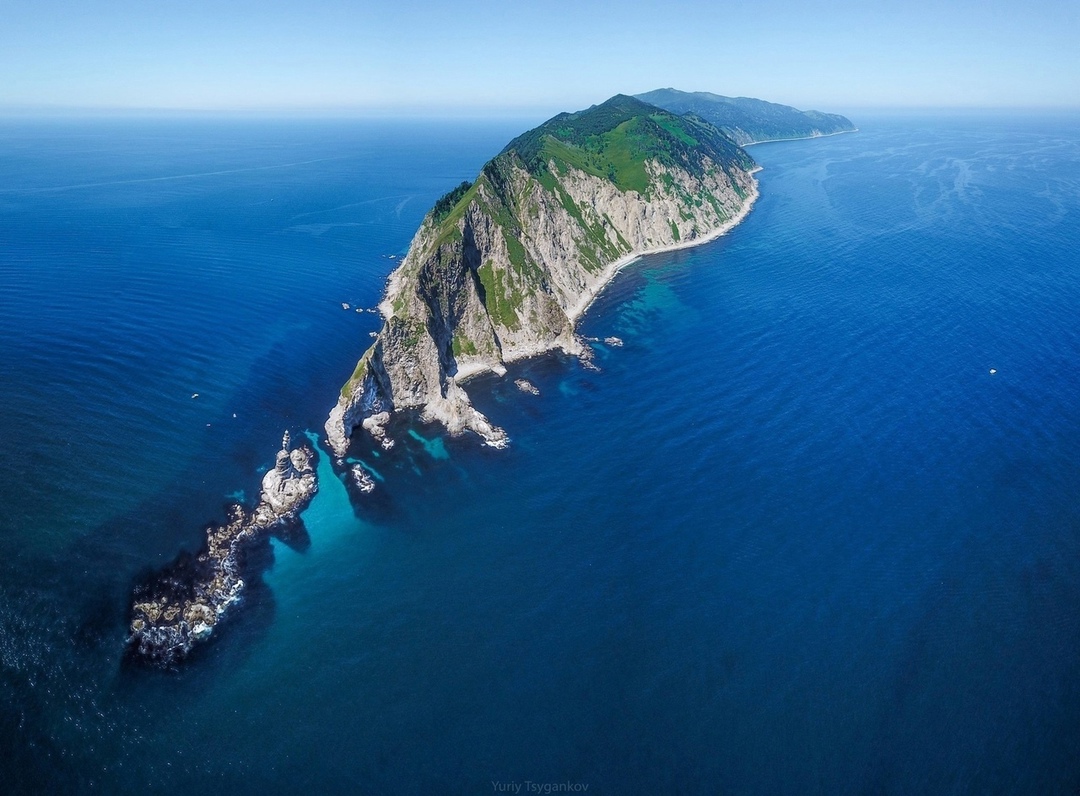 Остров Сахалин
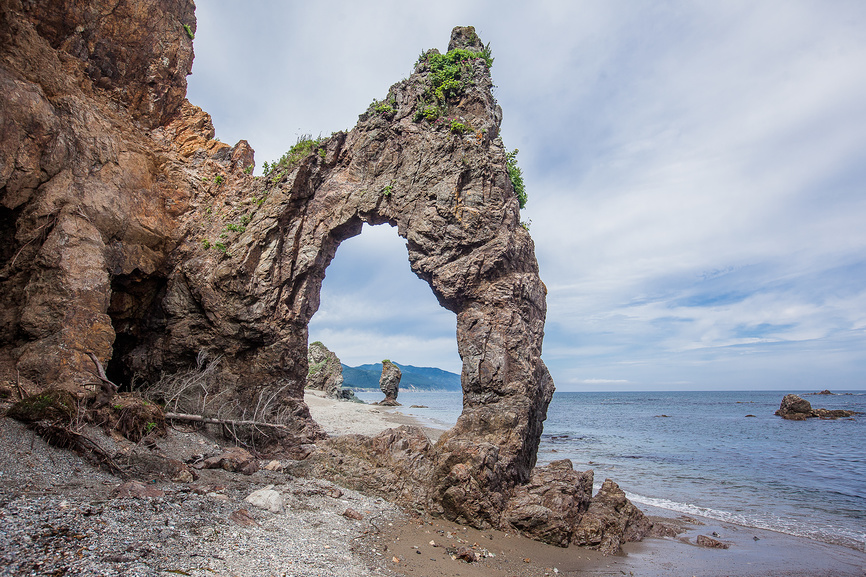 Мыс Великан
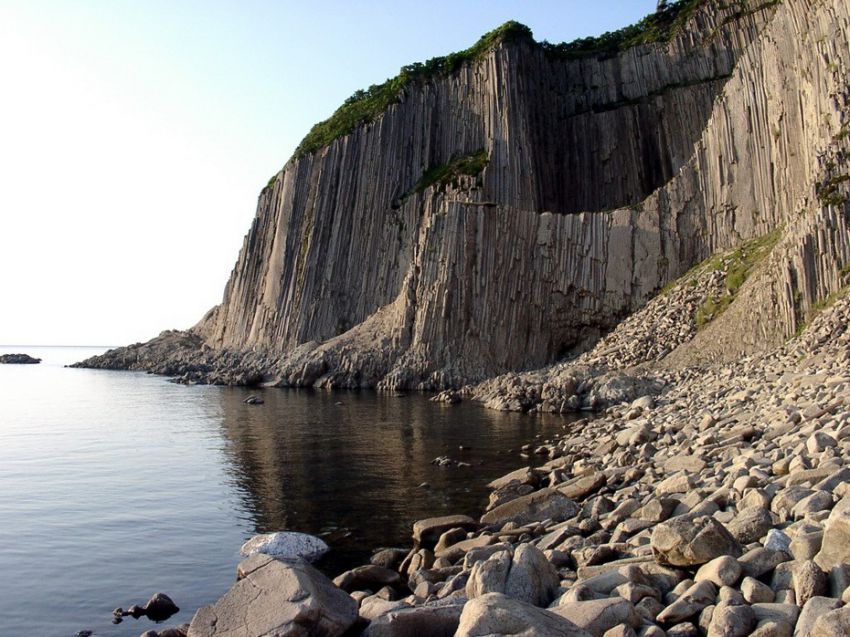 Мыс Столбчатый
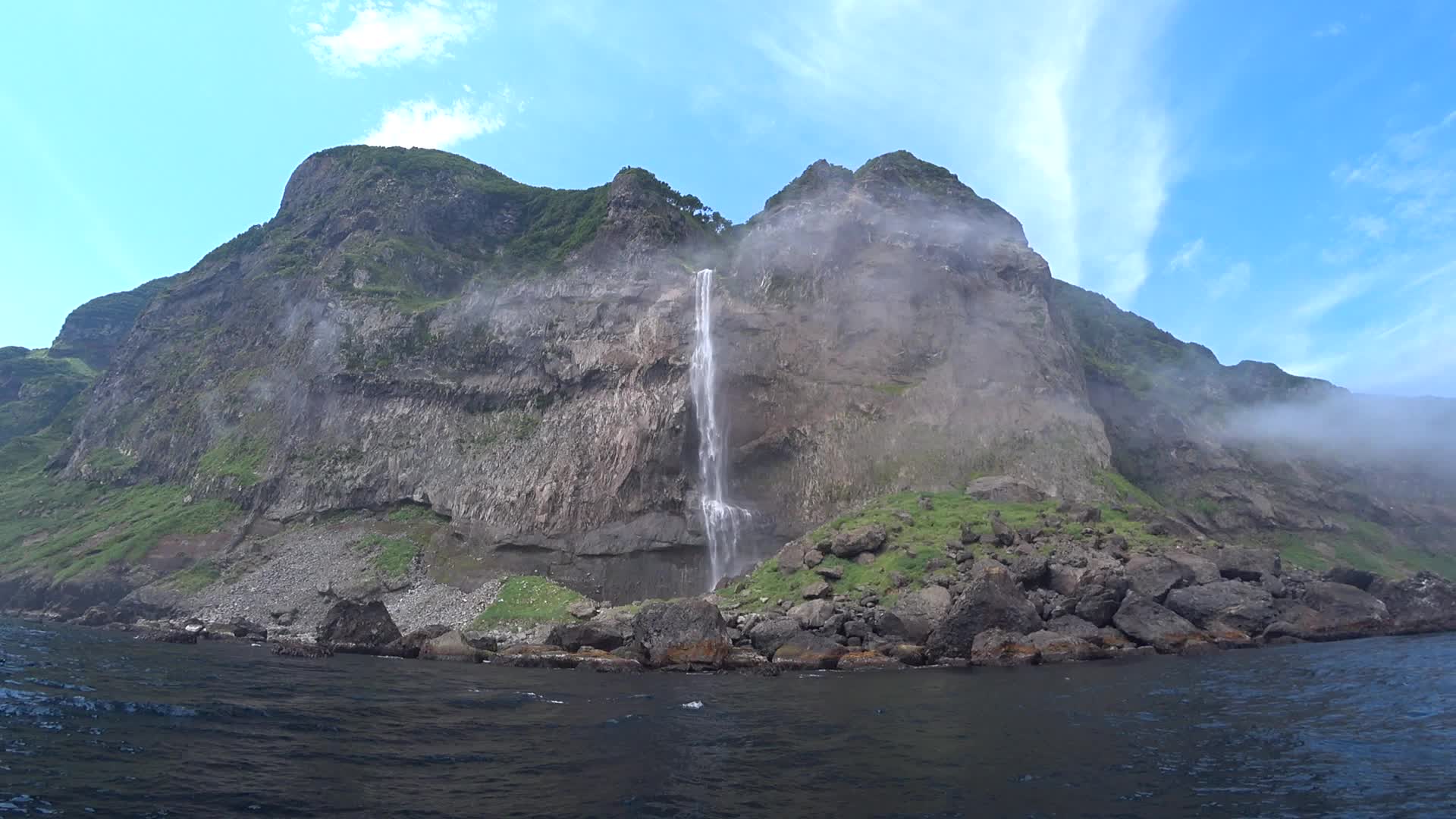 Водопад Илья Муромец
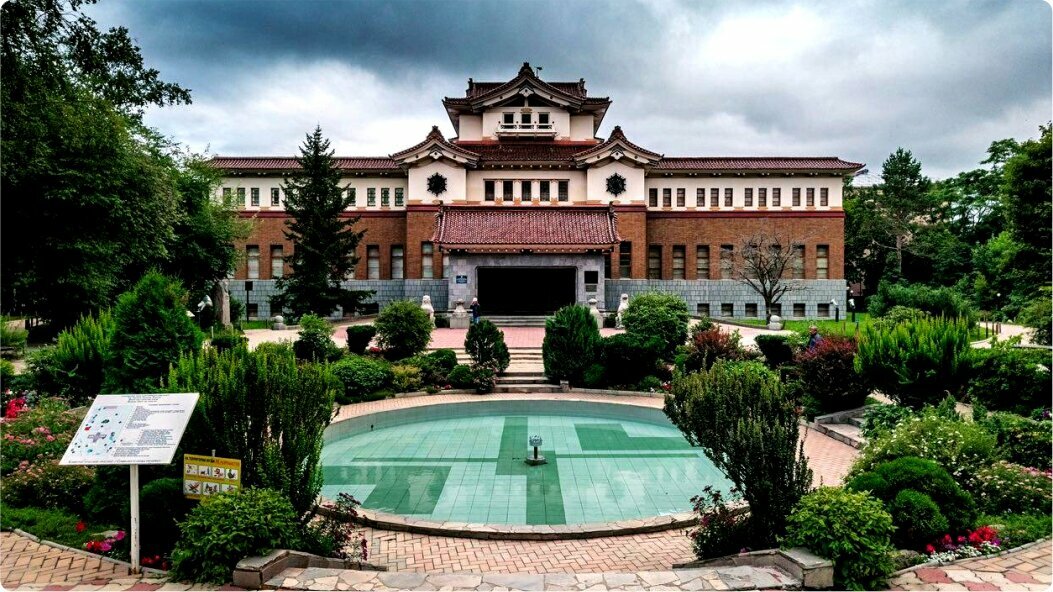 Сахалинский областной краеведческий музей
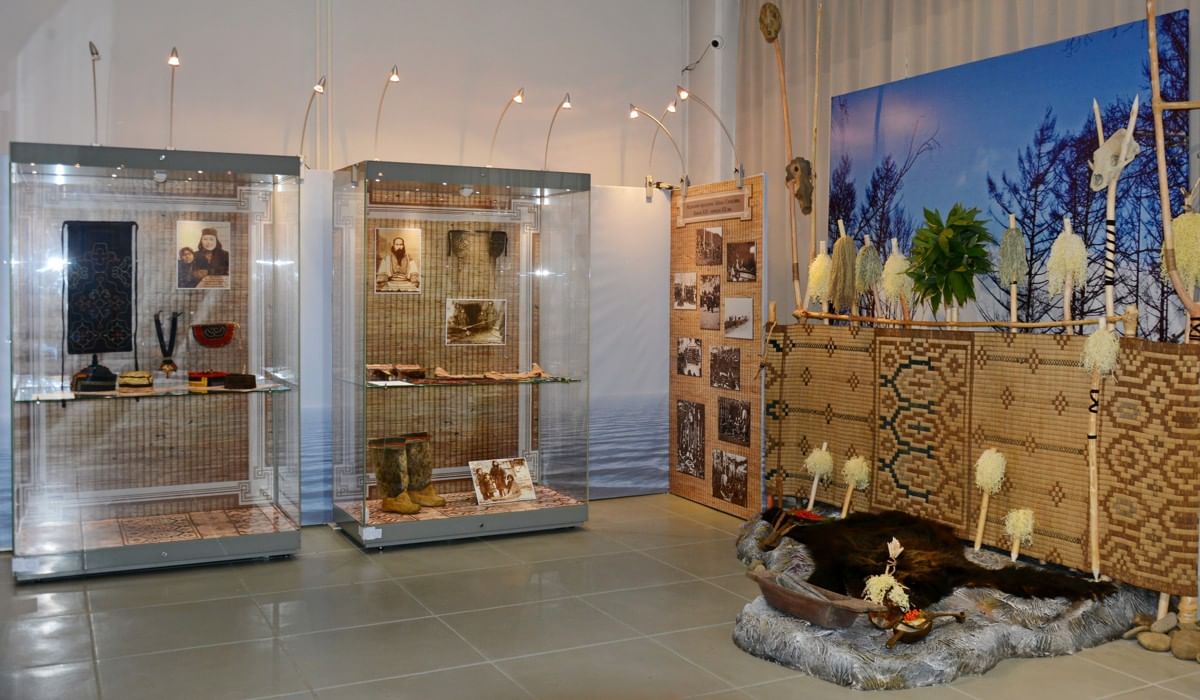 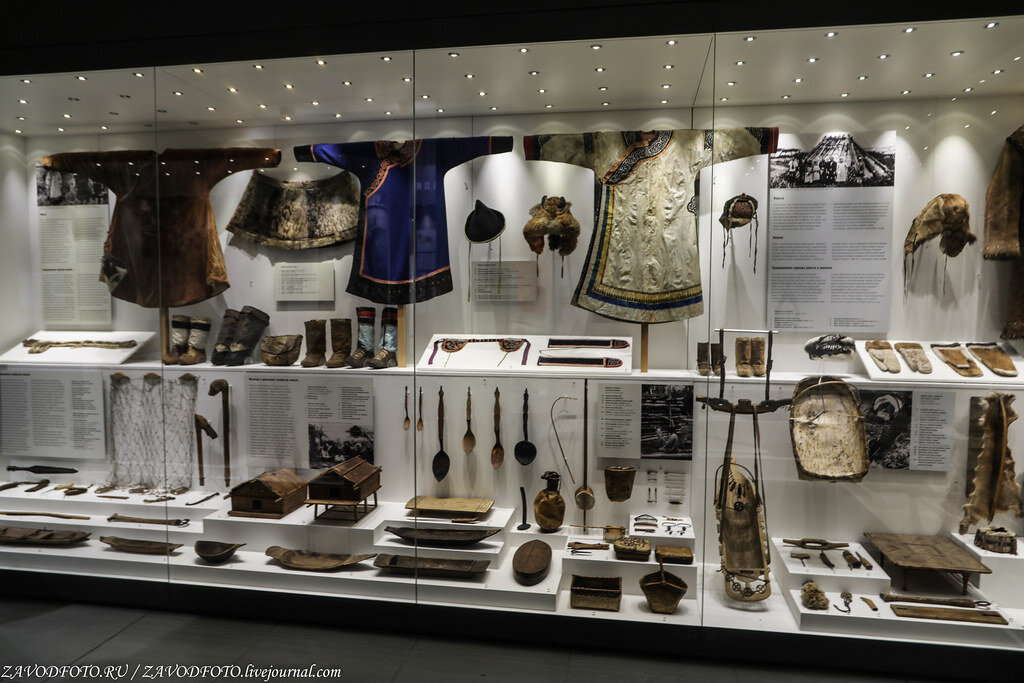 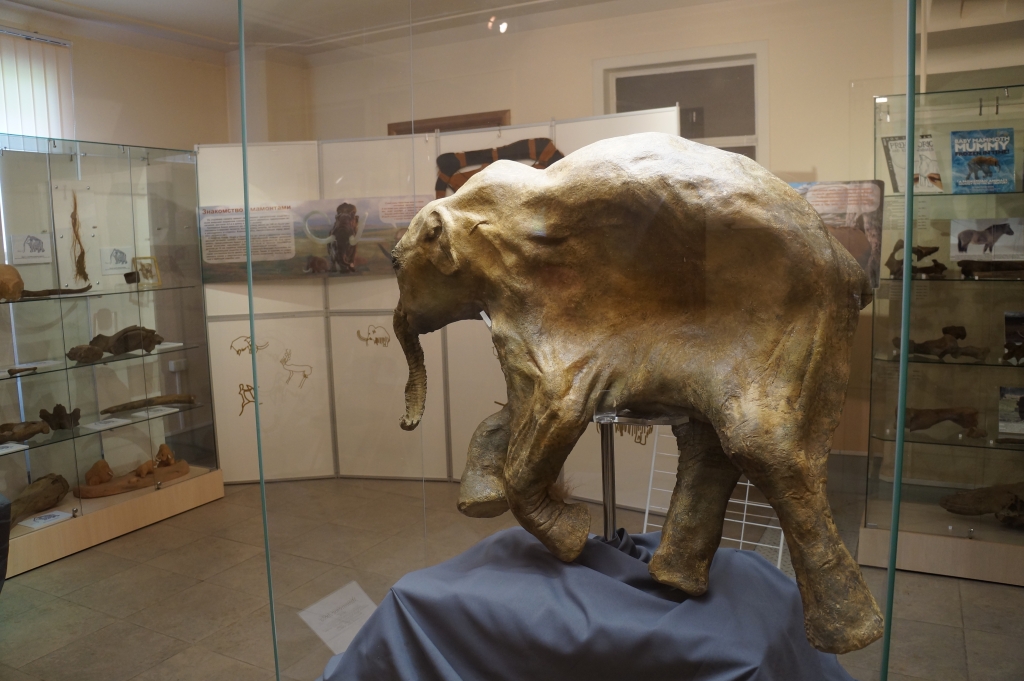 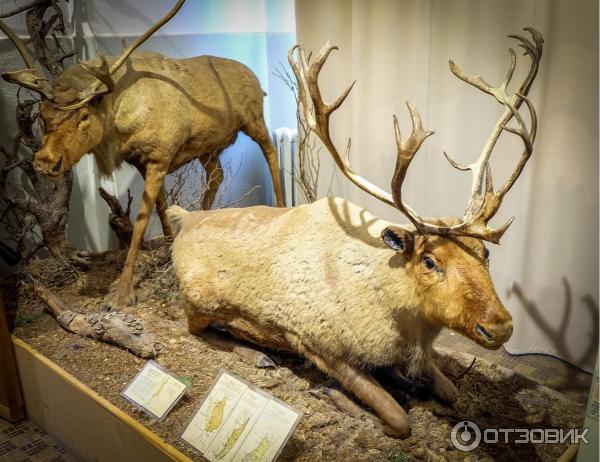 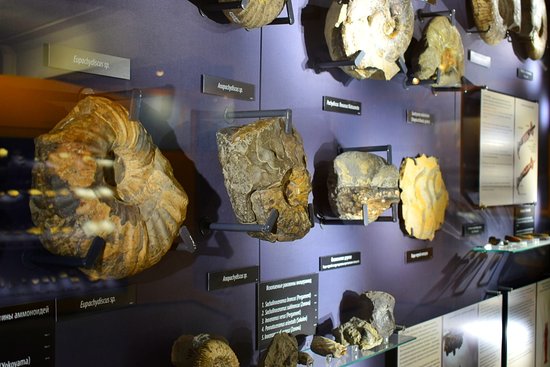 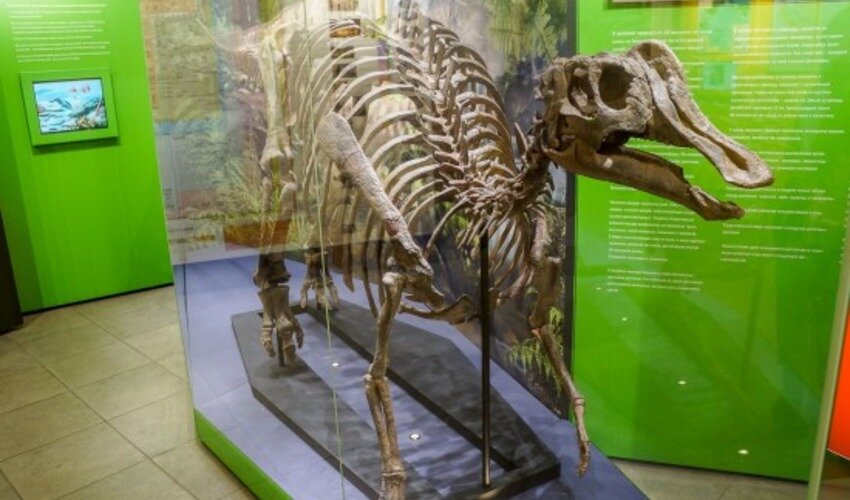